转移照护技术
01
02
03
转移照护技术概述
体位转移与转移方式
人体力学原理应用
CONTENTS
目录
01
转移照护技术概述
体位转移照护技术
包括床上转移等多种方式
确保老年人安全舒适
避免损伤，省时省力
运用人体力学原理
入院、出院、外出散步时应用
转移照护技术定义
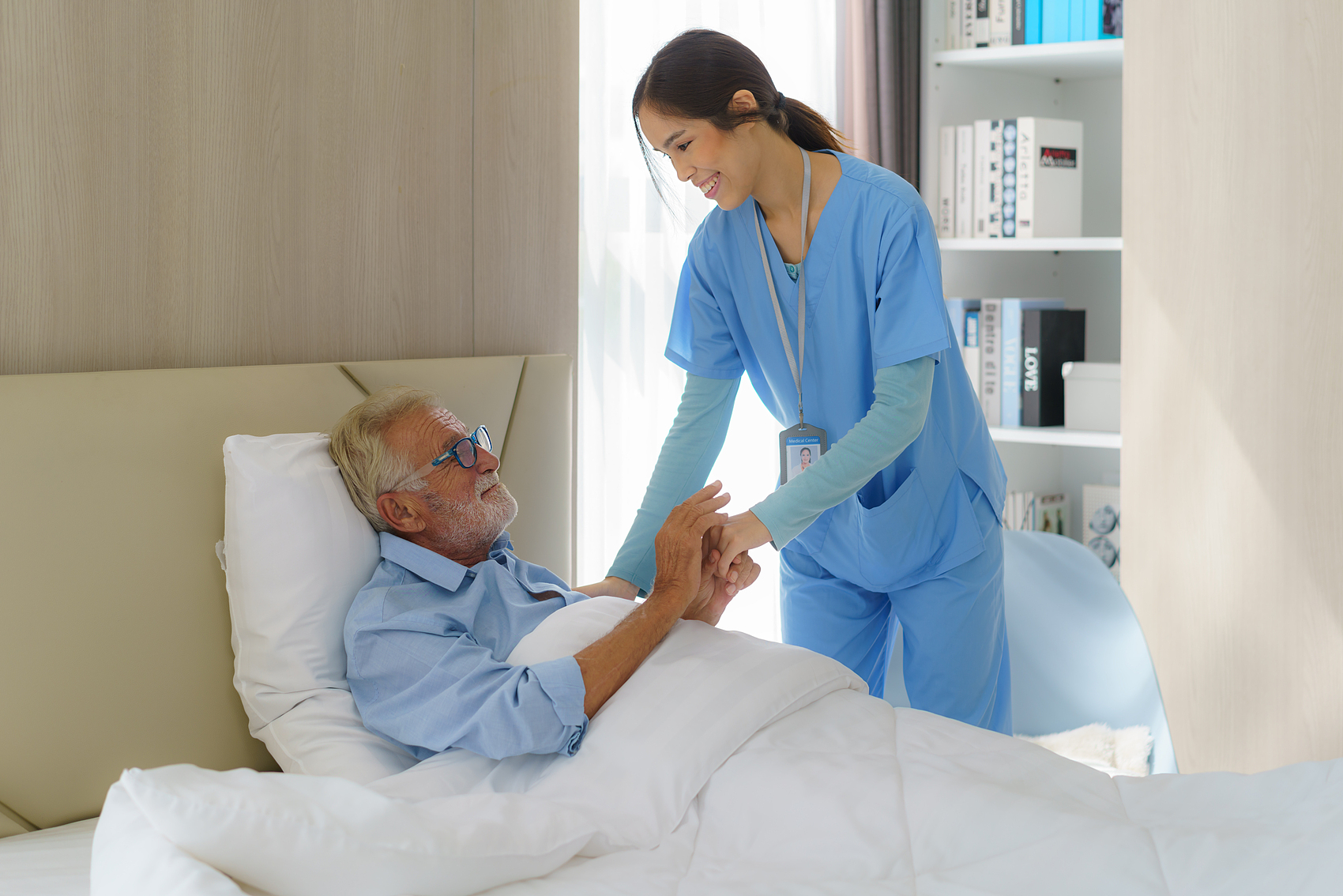 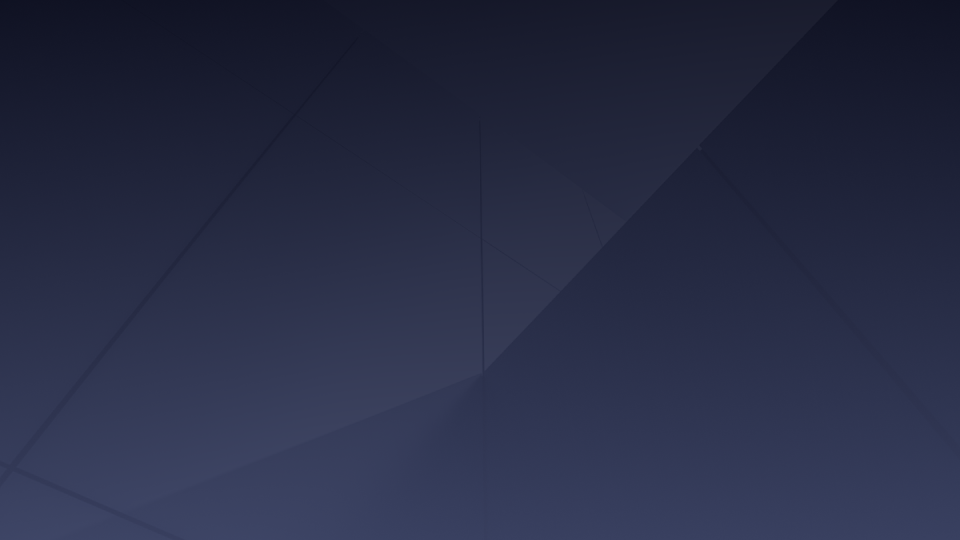 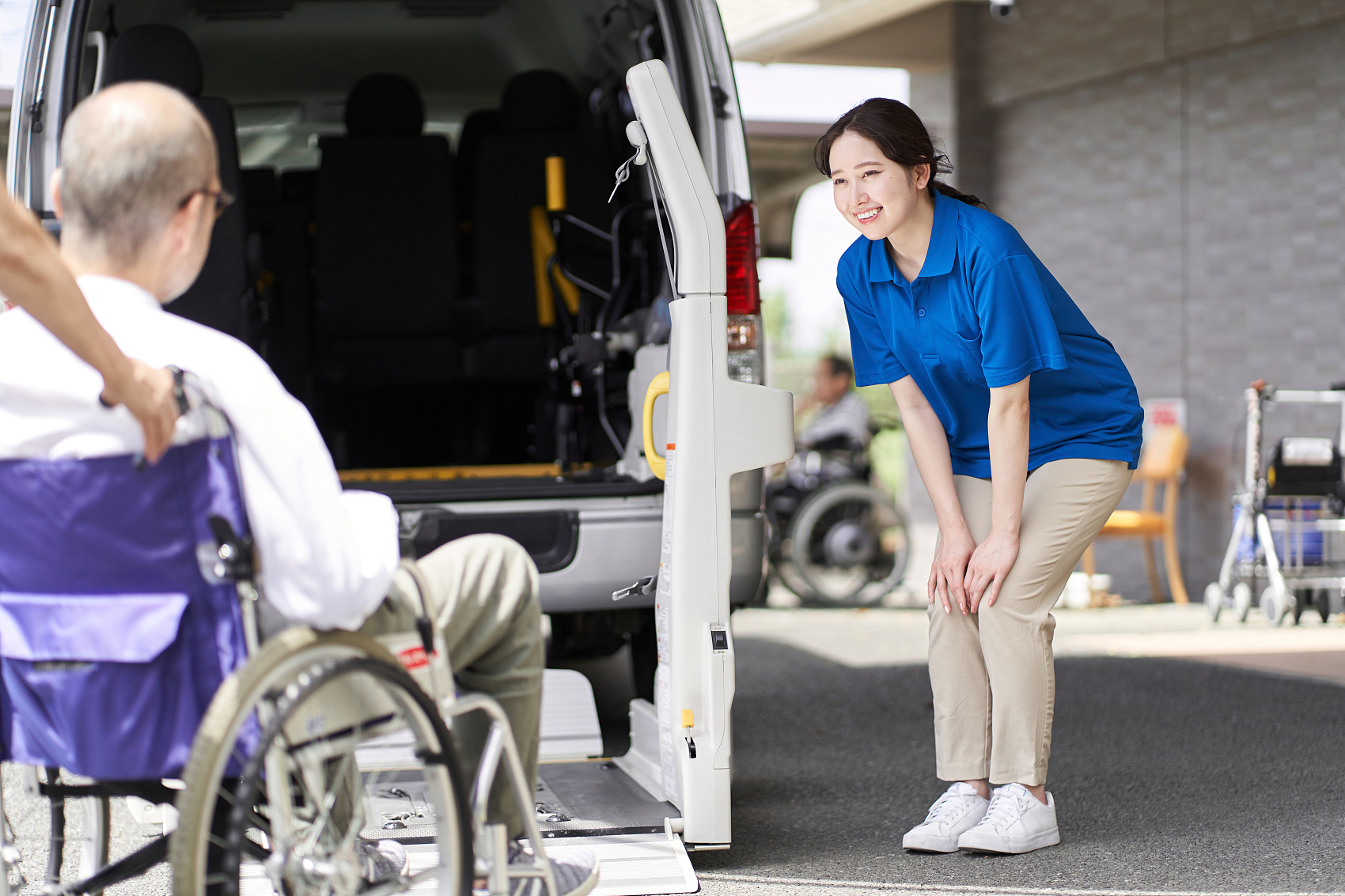 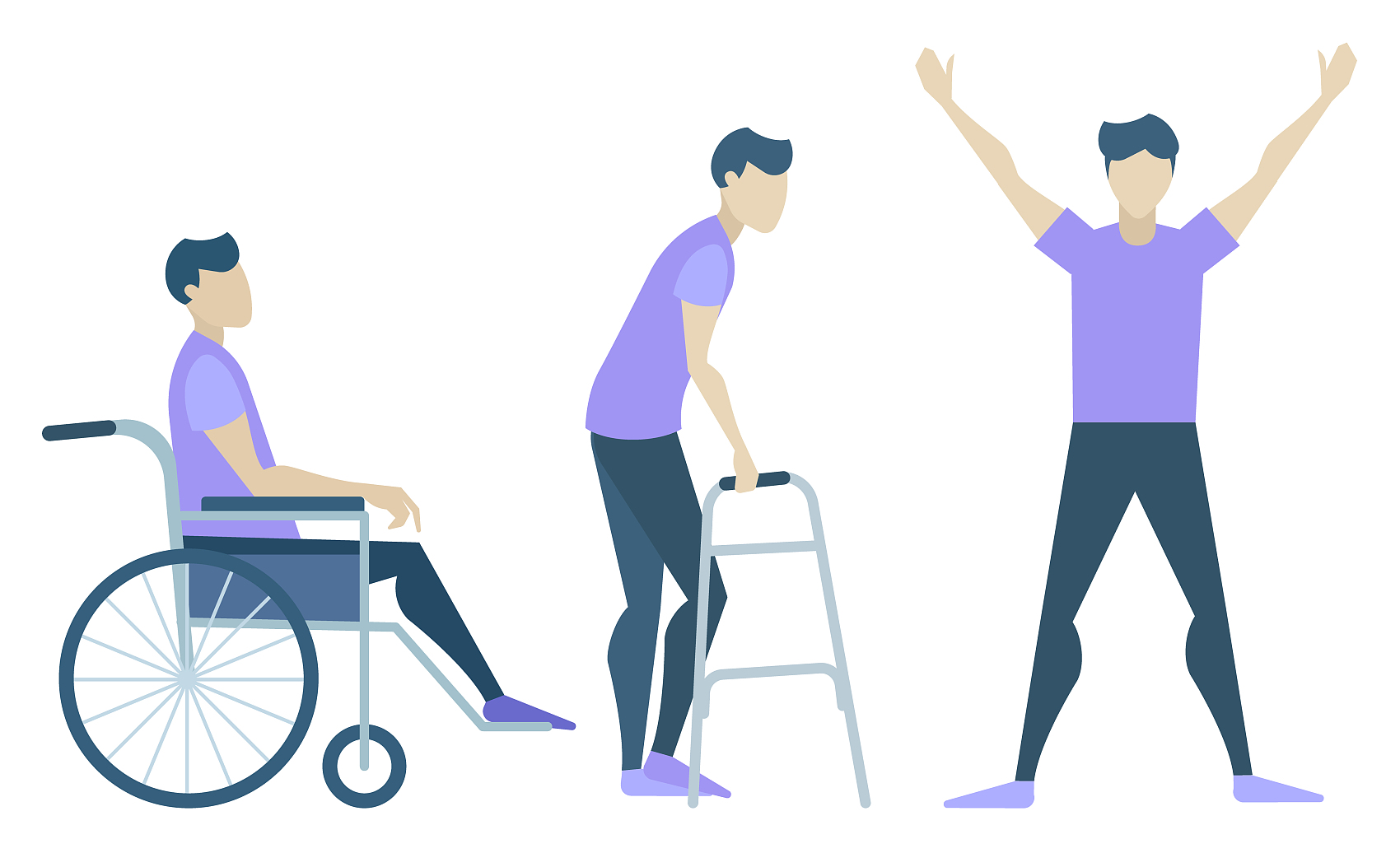 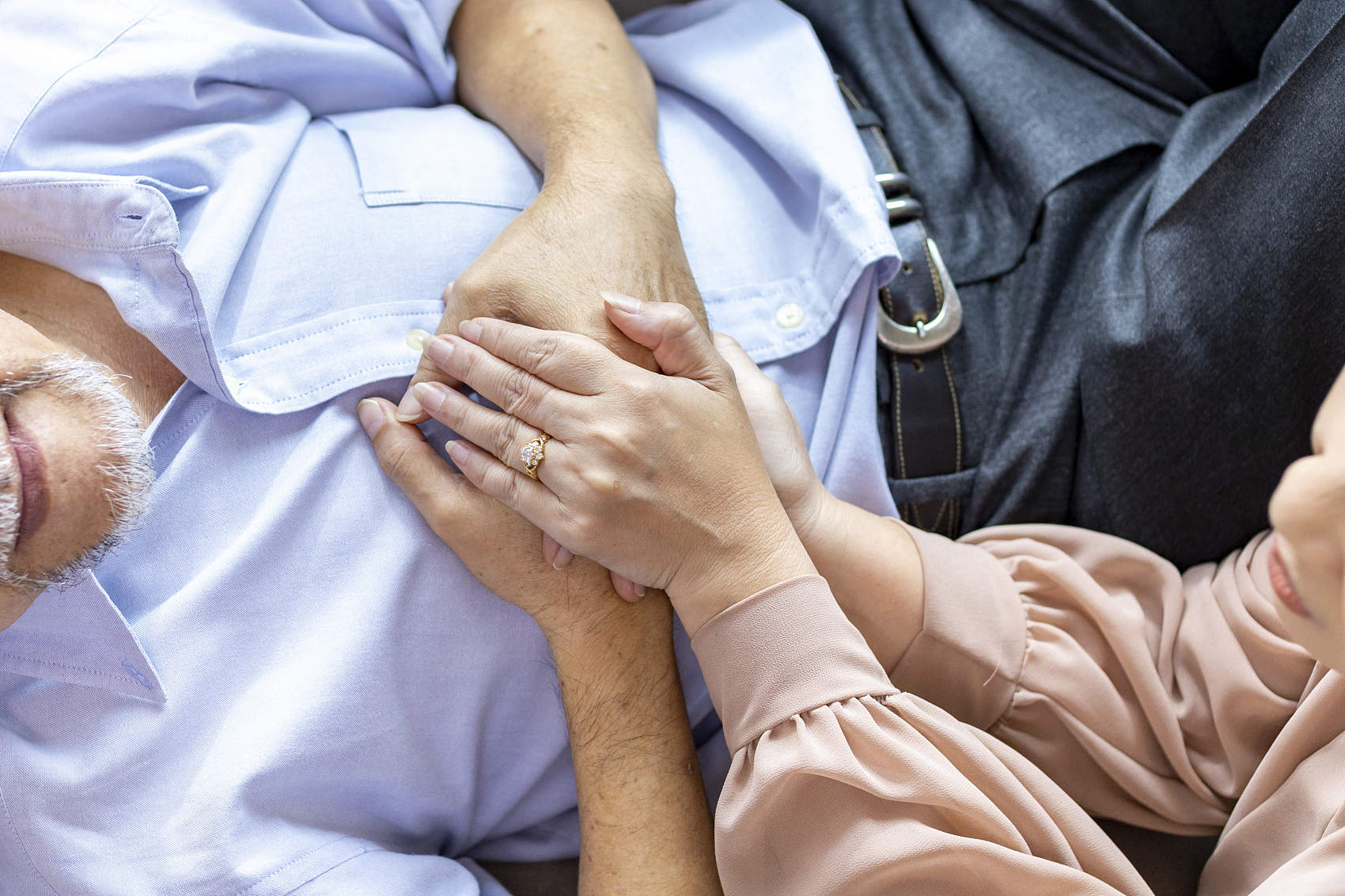 选择合适转移方式
正确处理异常问题
关爱老年人情绪变化
根据老年人不同情况
平车、轮椅、助行器转移中
及时处理，确保照护质量
转移照护技术重要性
02
体位转移与转移方式
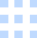 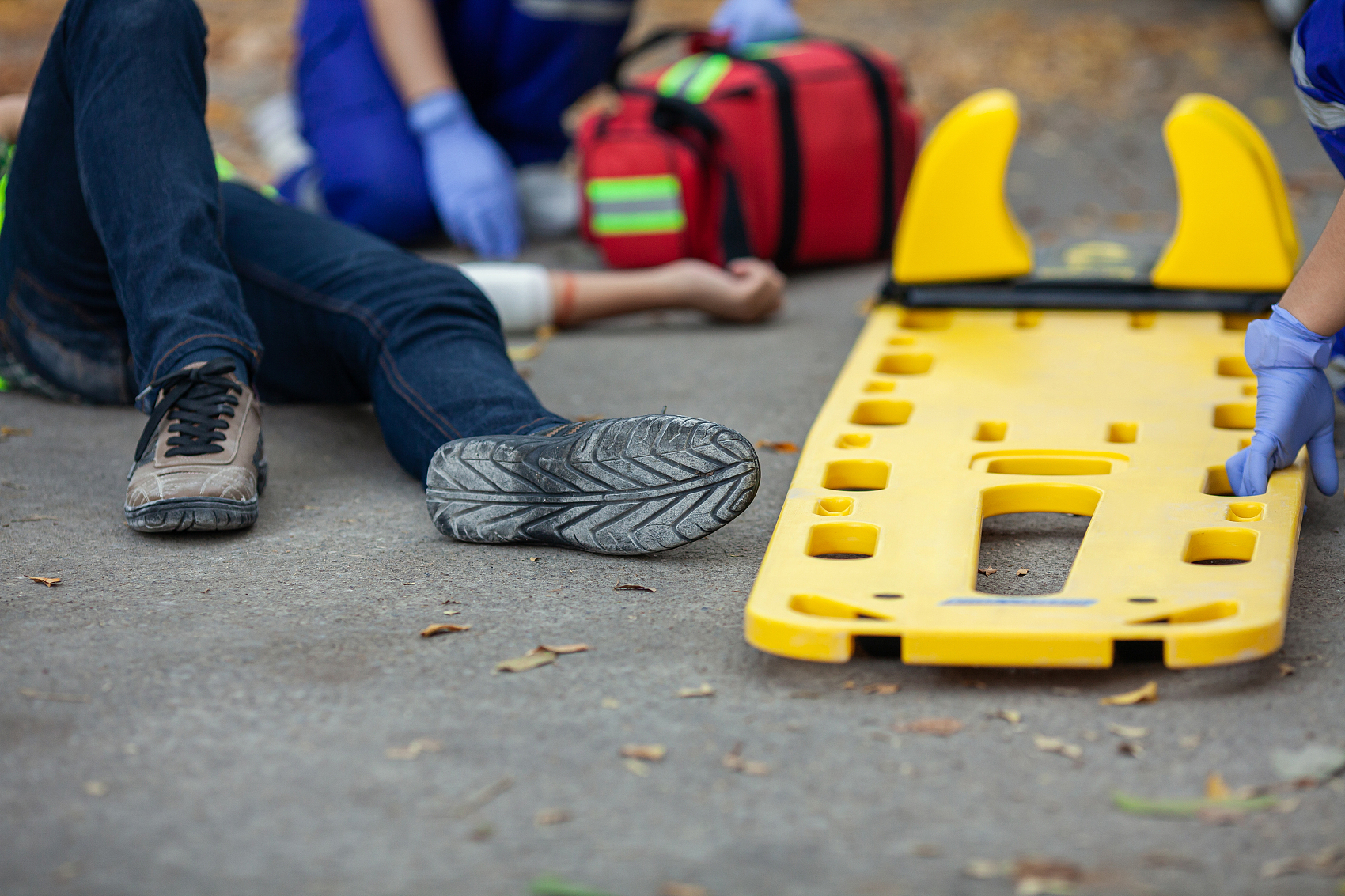 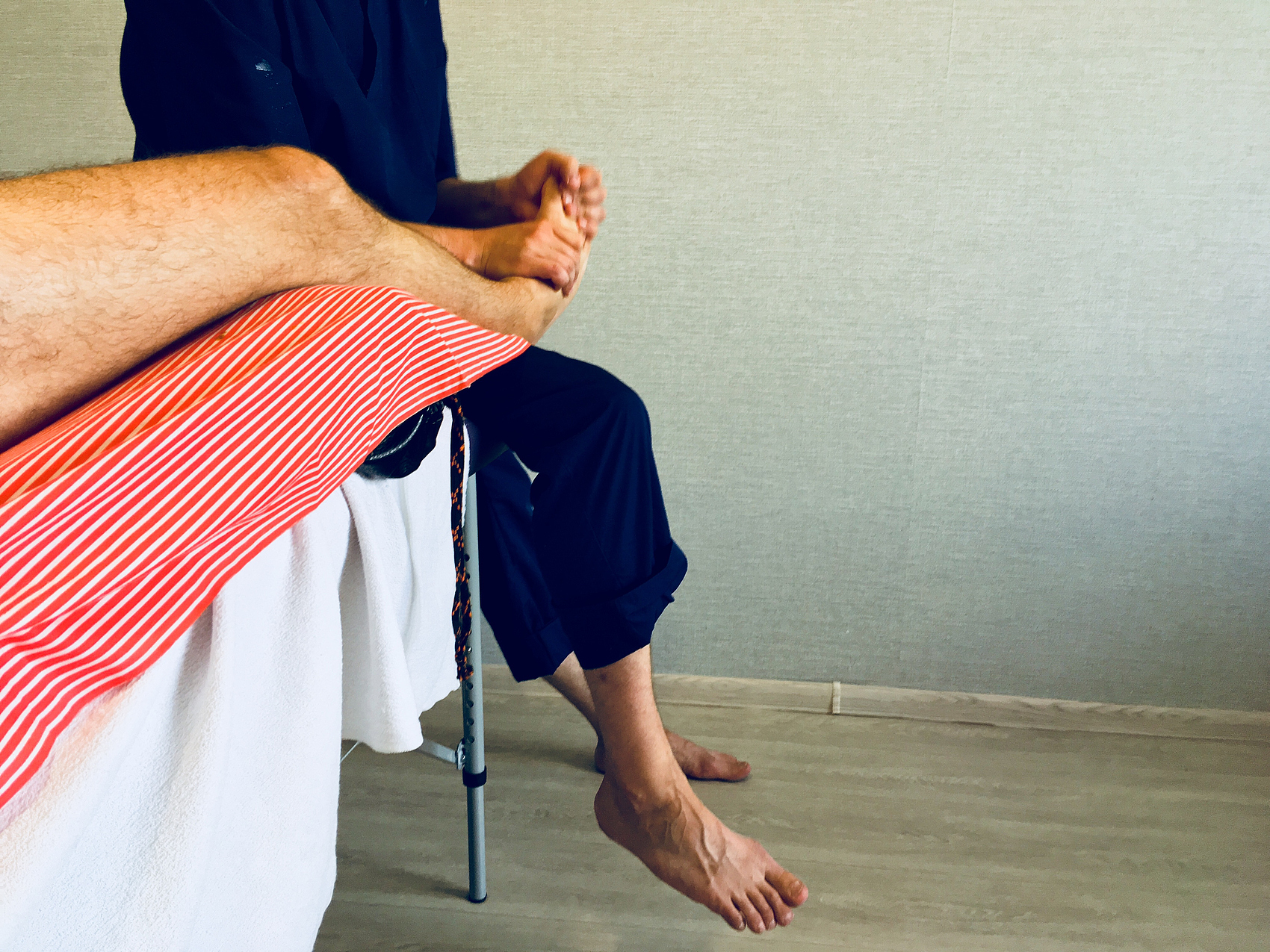 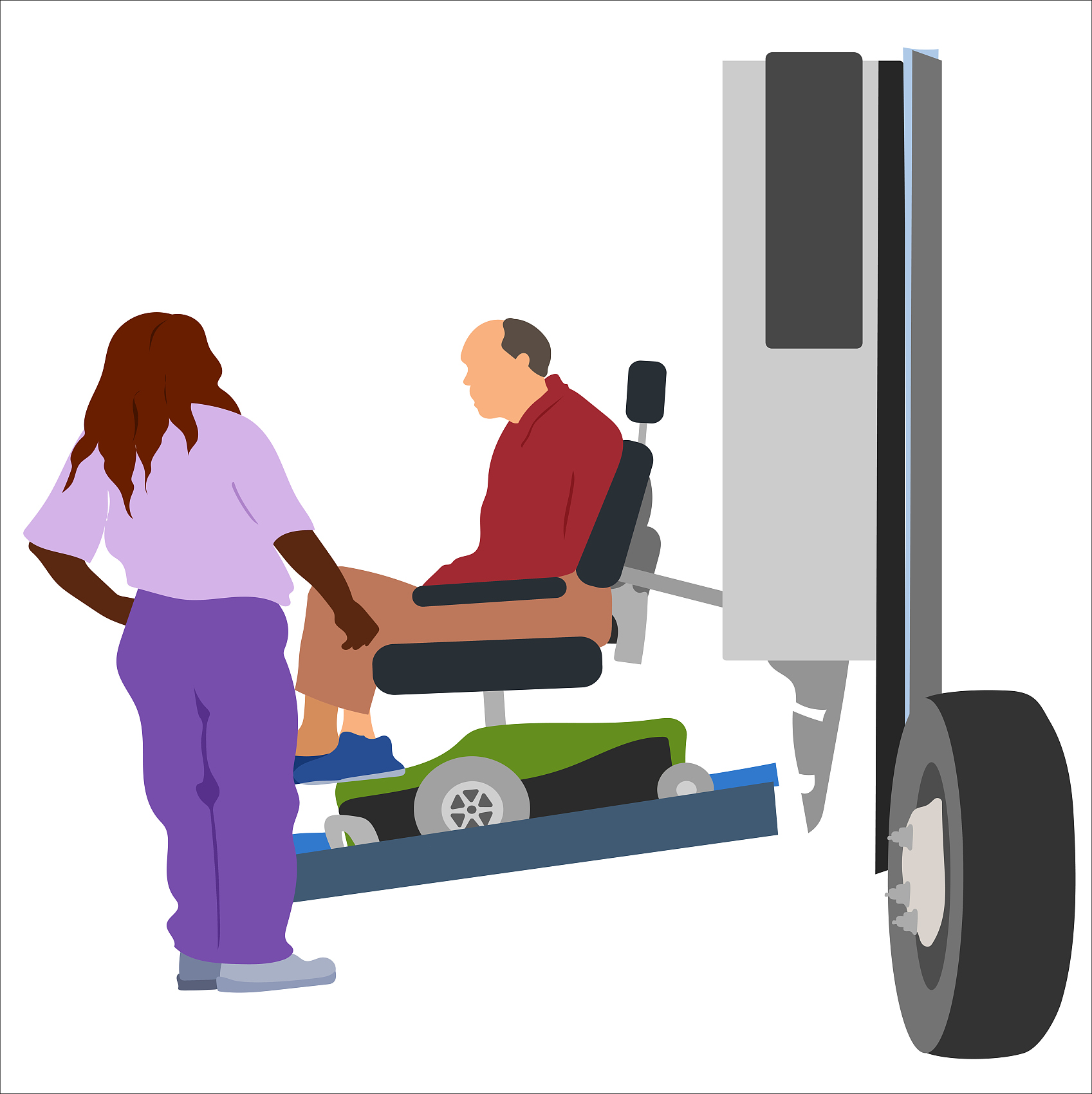 体位转移定义
包括卧坐站行走转移
照护技术运用
人体姿势改变的过程
如从卧位到坐位再到站立行走
照护员需确保安全舒适避免损伤
体位转移概念
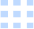 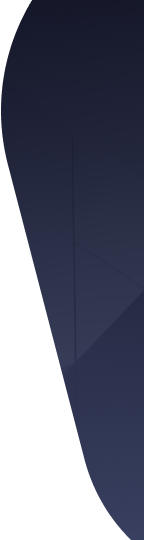 根据老年人情况选择
如周奶奶右侧偏瘫需特别照护
正确使用辅助工具
如轮椅、助行器等协助活动
处理异常问题
能应对转移过程中的突发状况
转移方式选择
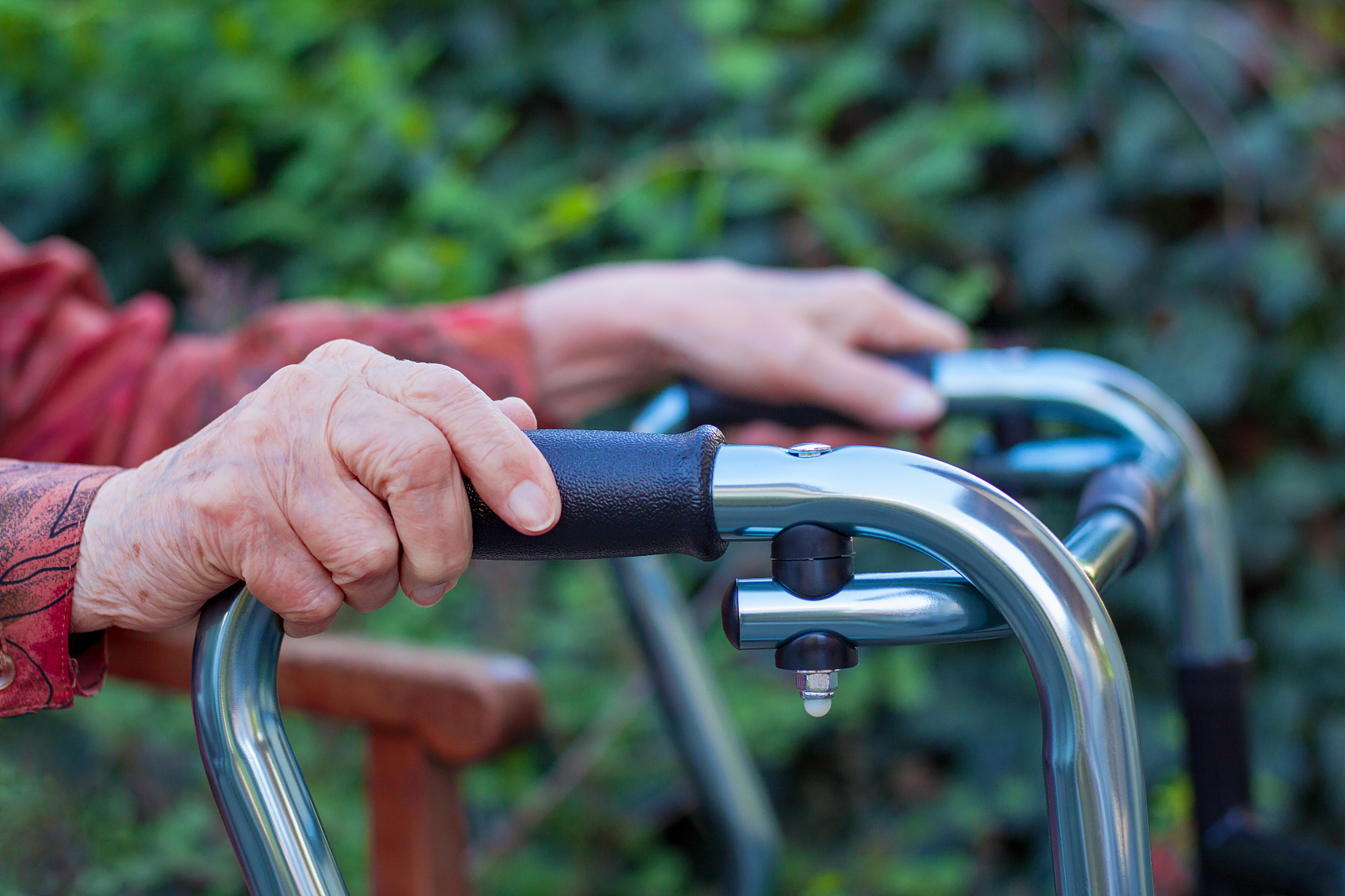 03
人体力学原理应用
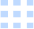 杠杆作用原理
杠杆分类
动力臂与阻力臂
骨骼为杠杆，关节为支点
平衡、省力、速度杠杆
长度决定省力或增速
杠杆作用原理
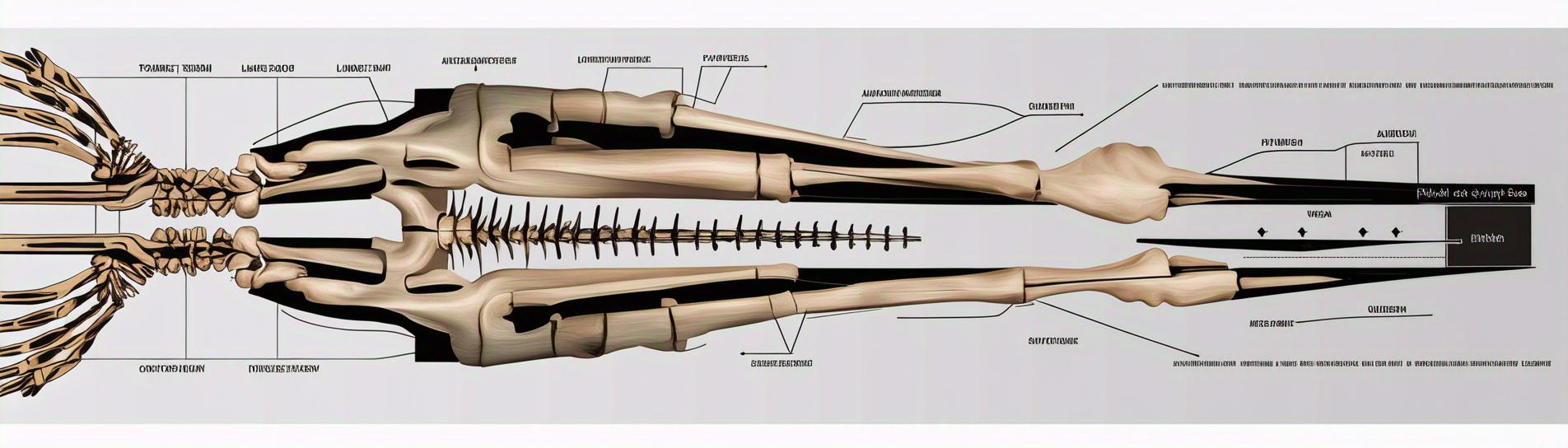 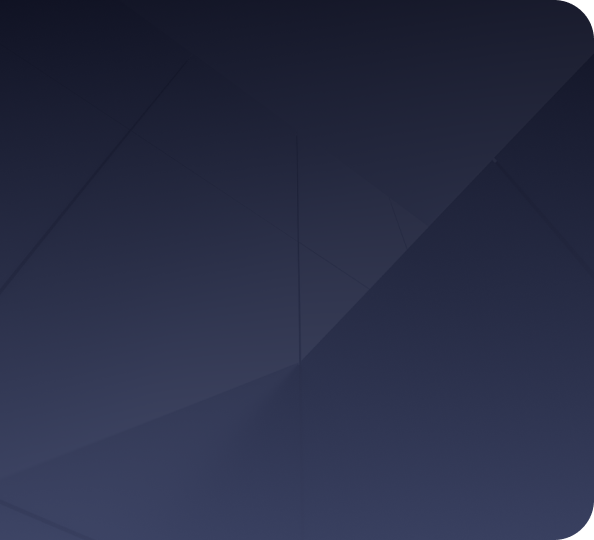 摩擦力原理
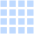 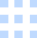 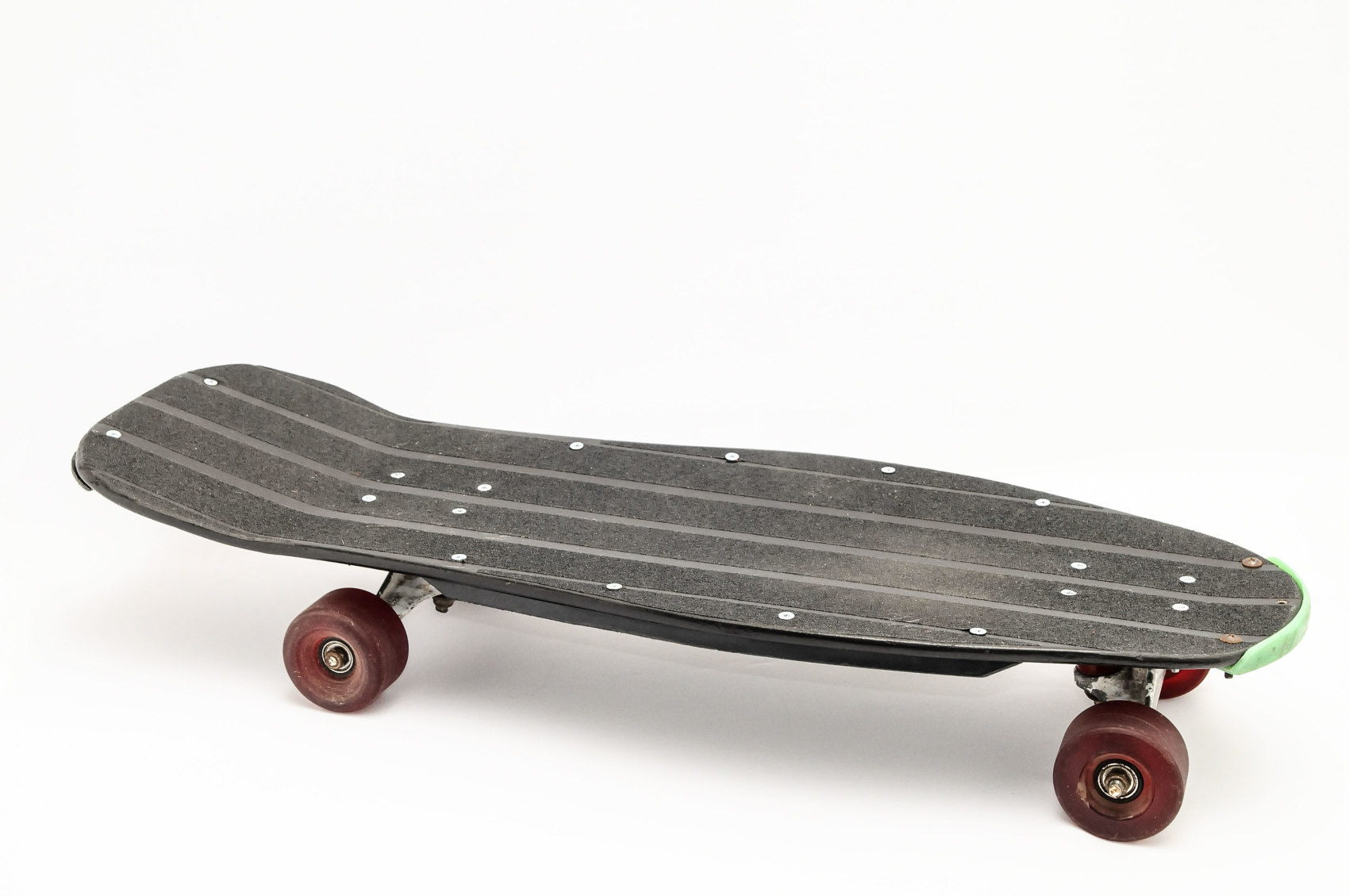 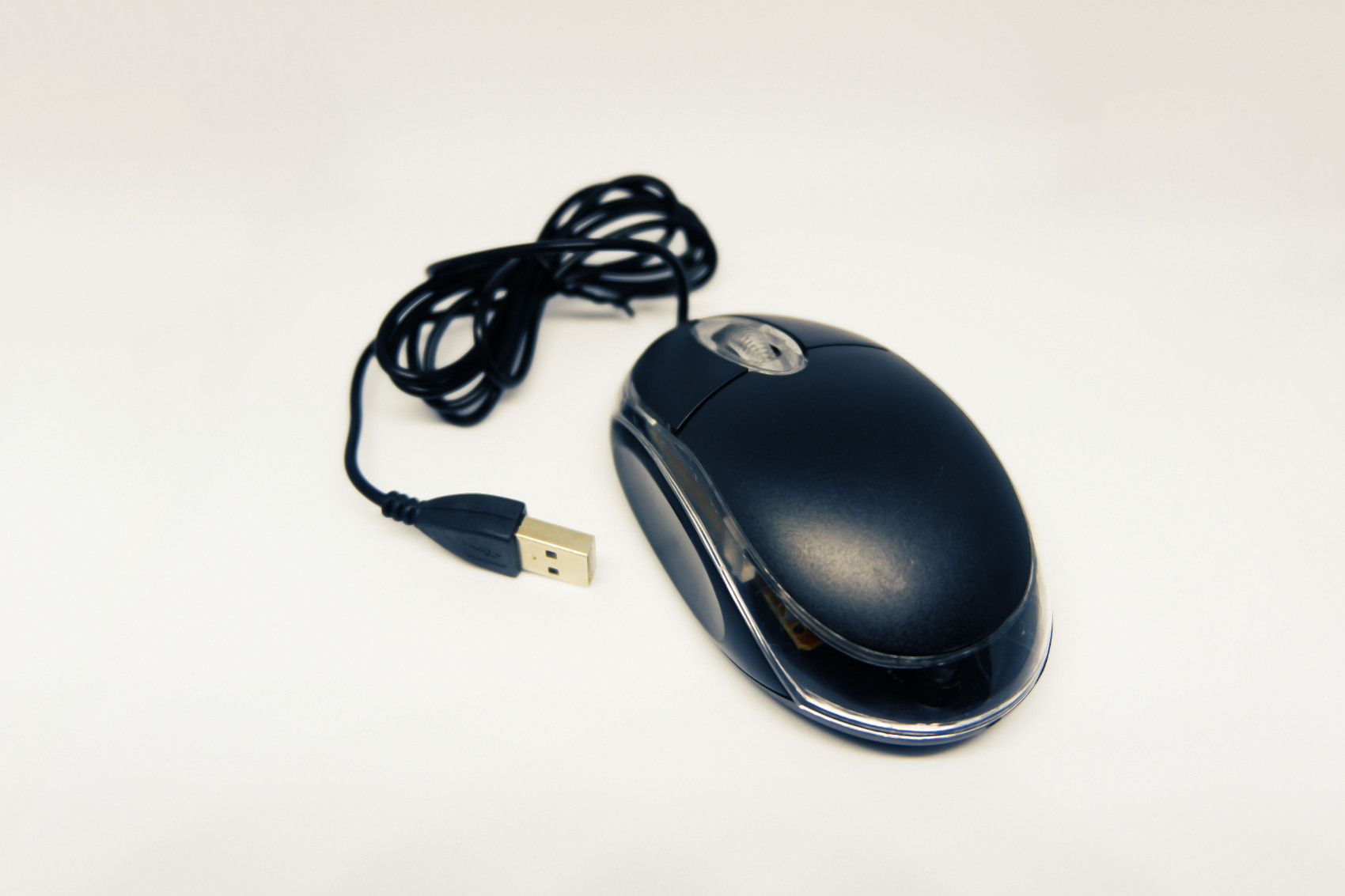 滑动摩擦力
物体滑动时受到的阻力
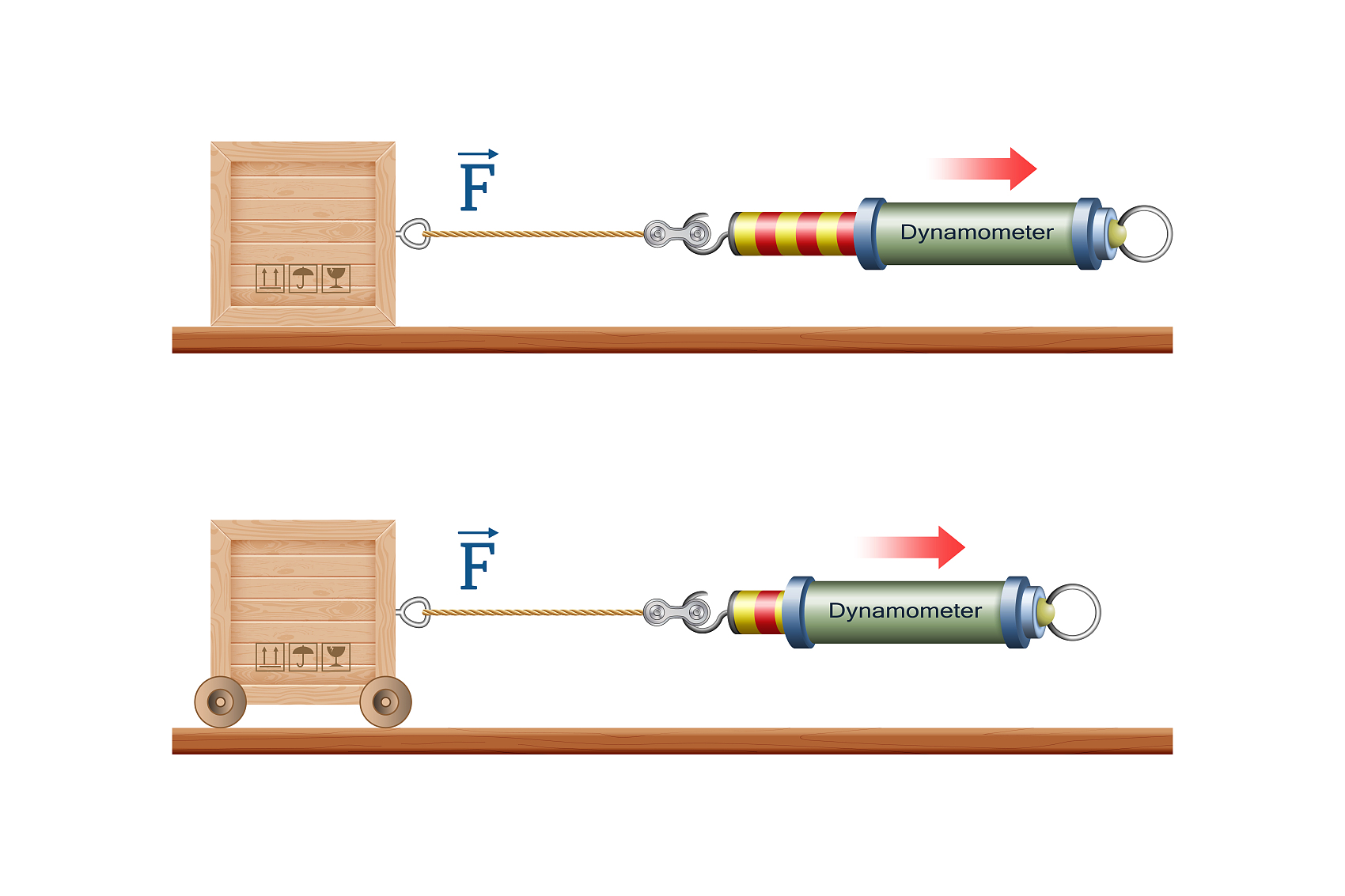 静摩擦力
滚动摩擦力
阻碍物体开始运动的力
物体滚动时产生的力
摩擦力分类
正压力
摩擦系数
受力面积
压力越大，摩擦力越大
与材质、干燥程度有关
受力面积越大，压强越小
摩擦力影响因素
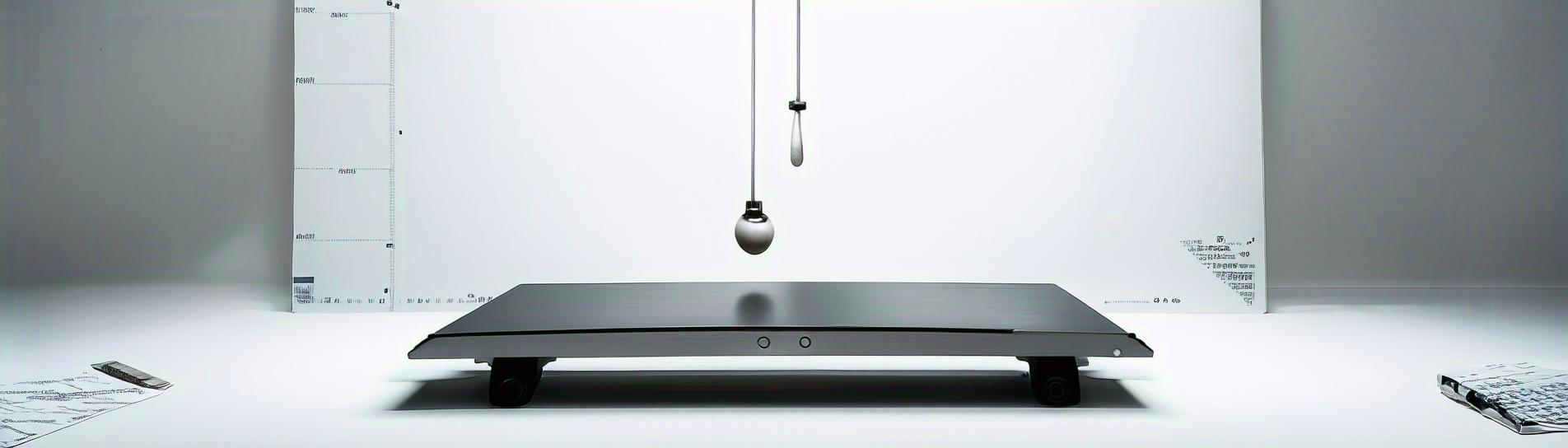 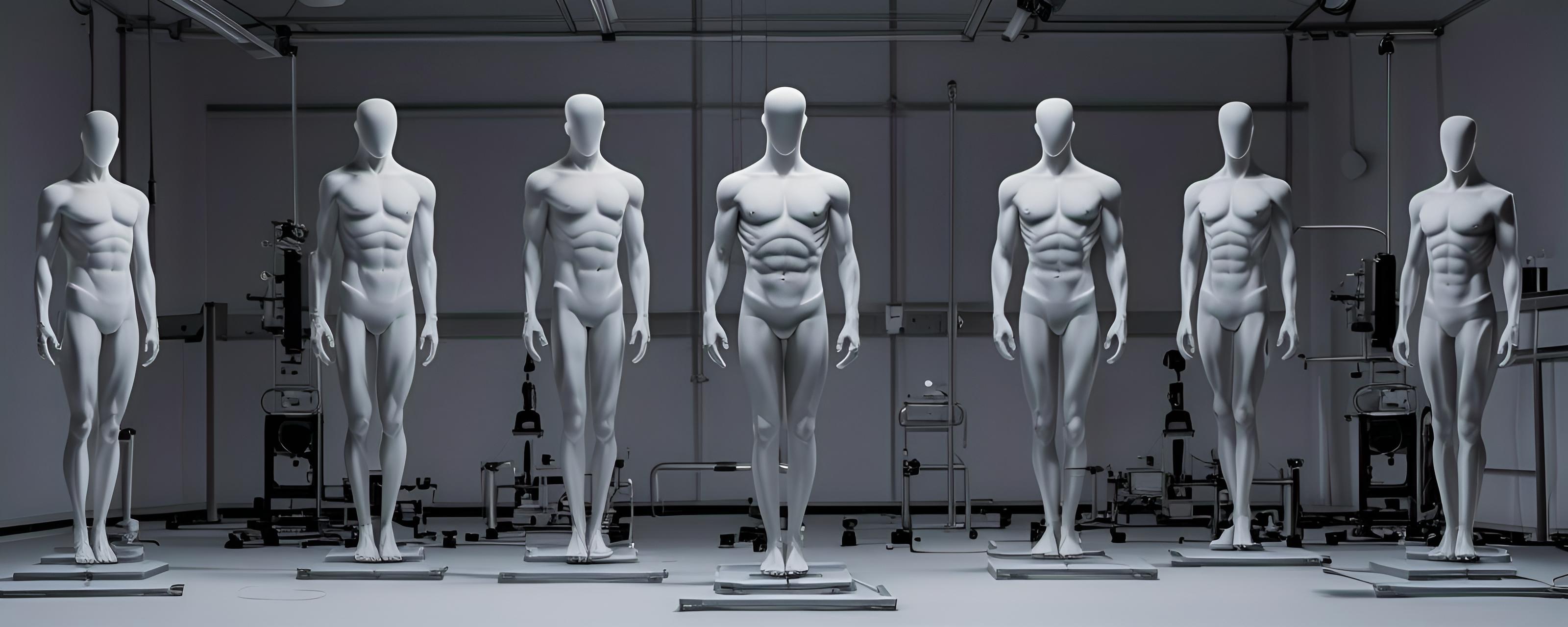 平衡与稳定原理
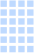 重量与稳定度
支撑面大小
重心高度
重量越大，稳定度越大
支撑面越大，稳定度越大
重心越低，稳定性越大
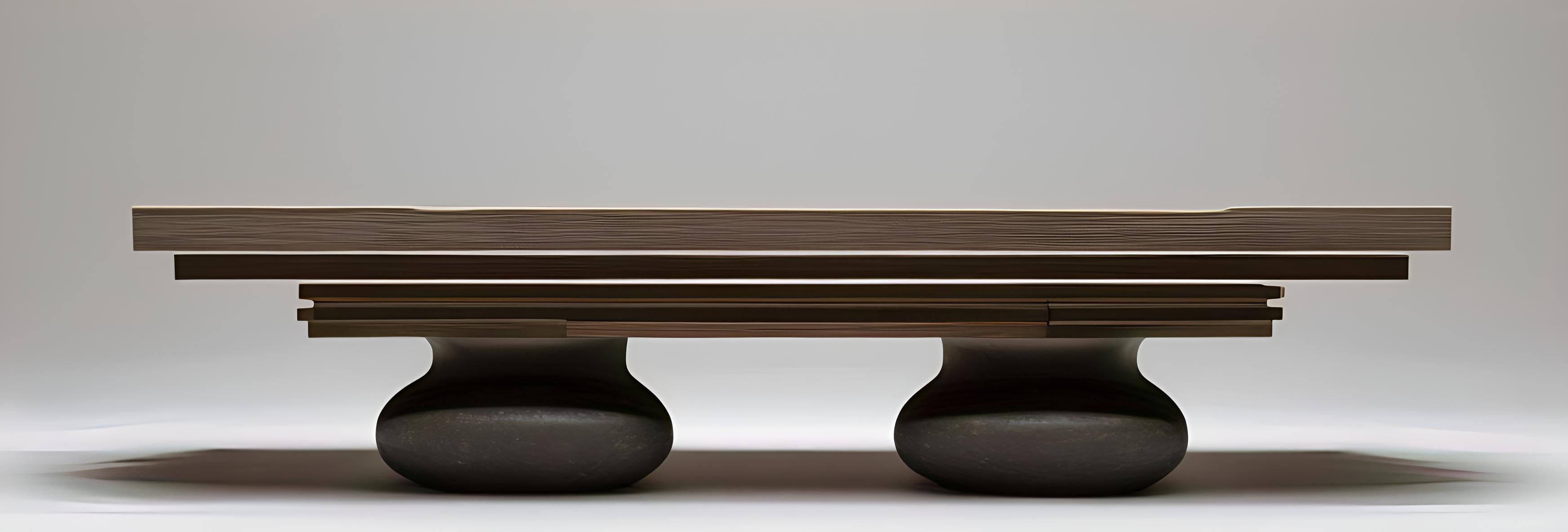 平衡稳定因素
肌肉活动调节
肌肉活动可保持平衡稳定
重心位置变化
重心位置变化影响稳定性
平衡稳定调节
THE END
谢谢